File No. & Proposal No.: SIA/MH/IND2/68526/2017
WELCOME

Expert Appraisal Committee Members, MoEFCC; New Delhi
 Environmental  Clearance (EC) Presentation 

On

Expansion of Molasses Based Distillery (30 to 105 KLPD) for Ethanol Production by Using C / B Heavy Molasses / Cane Juice Including Expansion of Cane Crushing Capacity (4,500 to 7,500 TCD) & Co-genertion Plant (15 to 22 MW)
 (In Project Complex of  4,500 TCD Sugar Factory, 15 MW Cogeneration Plant & 30 KLPD Distillery)
(Cat. B2 Project as per MoEFCC Notification No. 980 (E) dt.02.03.2021)

By

Vishwasrao Naik Sahakari Sakhar Karkhana Ltd. 
Yashwantnagar, Chikhali, Tal.: Shirala, Dist.: Sangli, Maharashtra.

Prepared By
Equinox Environments (I) Pvt. Ltd.
Environmental; Civil & Chemical Engineers, Consultants and Analysts, Kolhapur (MS) 
QCI- NABET & ISO 9001 : 2015  Accredited Organization
Email : eia@equinoxenvi.com, projects@equinoxenvi.com
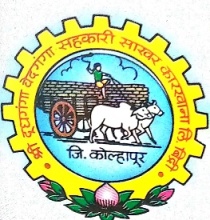 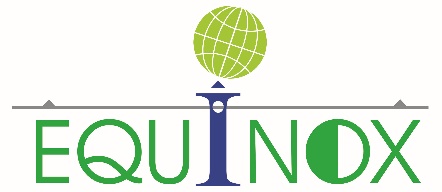 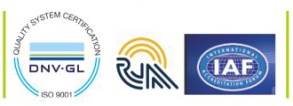 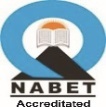 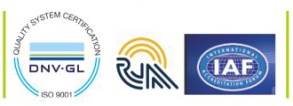 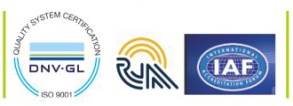 1
Vishwasrao Naik S.S.K.L., Yashwantnagar, Chikhali, Tal.: Shirala, Dist.: Sangli
Project Proponents
2
Introduction
3
About the Project & Allied Developments
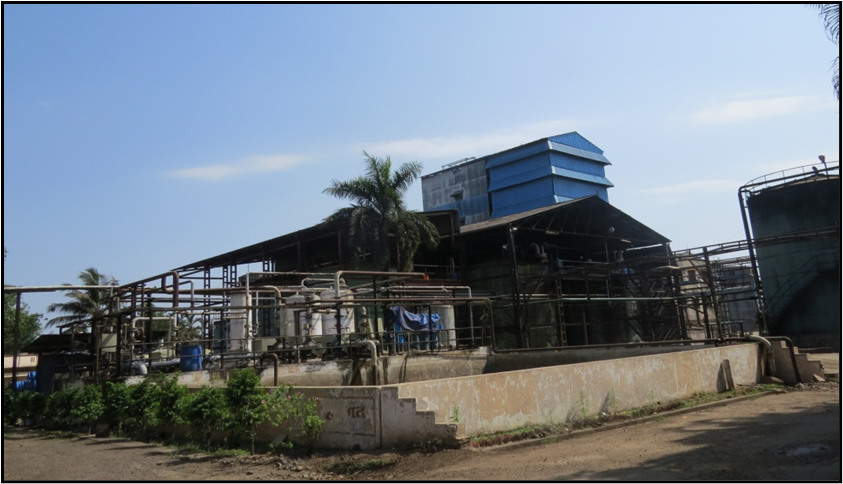 Year 1967 : Industry Registration as – Vishwarao Naik S.S.K. Ltd. 
Year 1973 : First Crushing Season with 1250 TCD Capacity
Year 2003 : Establishment of 30 KLPD Molasses based Distillery Unit (EC Procured)
Year 2012 : Establishment of 15 MW Cogeneration Plant 
Year 2004 : Expansion of Sugar Factory from 1250 to 4500 TCD
Year 2022 : Expansion Distillery (30 to 105 KLPD), Sugar Factory (4,500 to 7,500 TCD) & Co-gen Plant (15 to 22  MW)
4
Salient Features of Integrated Project Complex
Distillery -
100% Biofuel Ethanol Manufacturing and Participation in National Bio-Fuel Program. 
100% Fresh Water Saving for Cane Juice Distillery (Requirement : 0 KL/KL, Norm : 10 KL/KL)
93% Less Water for Molasses Distillery (Norm : 10 KL/KL; Requirement : 0.7 KL/KL)
90% (Cane Juice) Lesser Spentwash to Disposal (Generation : 0.8 KL/KL, Norm : 8 KL/KL) 
74% (Molasses) Lesser Spentwash to Disposal (Norm : 8 KL/KL, Generation : 2.4 KL/KL)
No New Boiler in DIstillery
ZLD tho’ Spentwash Powder (98% Solids); High Organics (50%); Good N (2%), P (1%) & K (5%), Powder has value as Organic Fertilizer – Value Addition. 
CO2 from Fermenters to be Cleaned, Compressed & Bottled.
Substantial Investment in EMP Infrastructure :  Existing Rs. 7.3 Cr; Proposed: Rs. 20.30 Cr. 
Handsome Provisions for CSR: Existing Rs. 0.5 Cr; Proposed: Rs. 1.4 Cr. 
Rs. 1.56 Cr / Yr. to be spent on O & M of ETP, APC & Other Infrastructure.
42% of TPA Green Belt already developed.

Sugar Factory -
100 % Saving in Process Fresh Water. 
62% Reduction in Effluent w.r.t. Norm (Generation: 77 Lit/MT; Norm:200 Lit/M) 
40% Increase in ETP Efficiency (Exist. BOD : 100 mg/lit; Prop. BOD : 60 mg/lit) 
ZLD for Sugar Factory tho’ Reduce- Reuse- Recycle
ESP & 76 M Stack as APC to Sugar & Cogen Boiler (ESP Efficiency : 99%); OCMS Provided.
5
Location of Project & its Connectivity
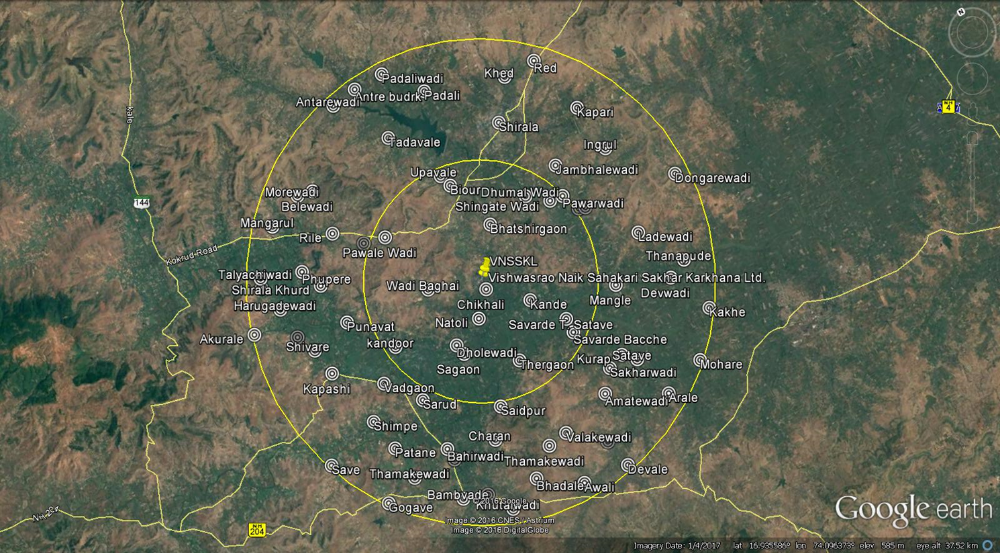 15 Km
10 Km
5 Km
6
Topographical Map
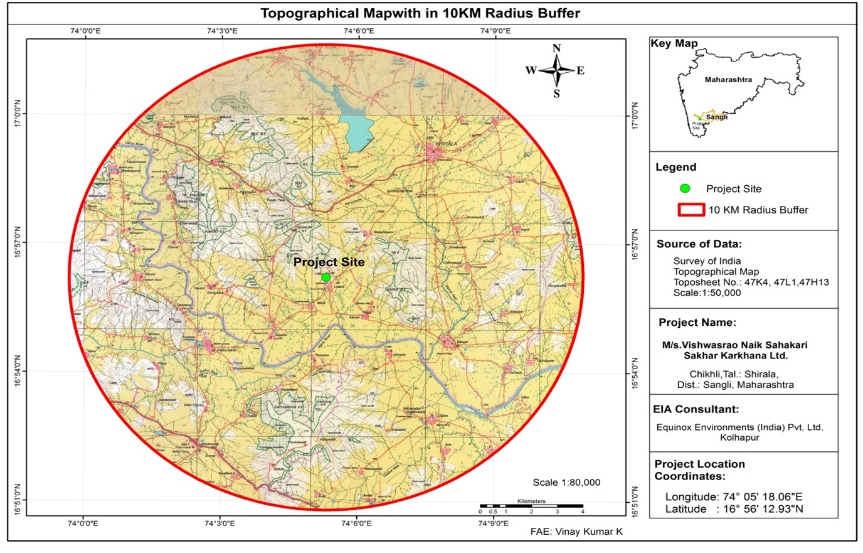 7
Project Site
Location -  Industrial Site is at 53 Km on West of Kolhapur City  & at 270 Km on South East of Mumbai
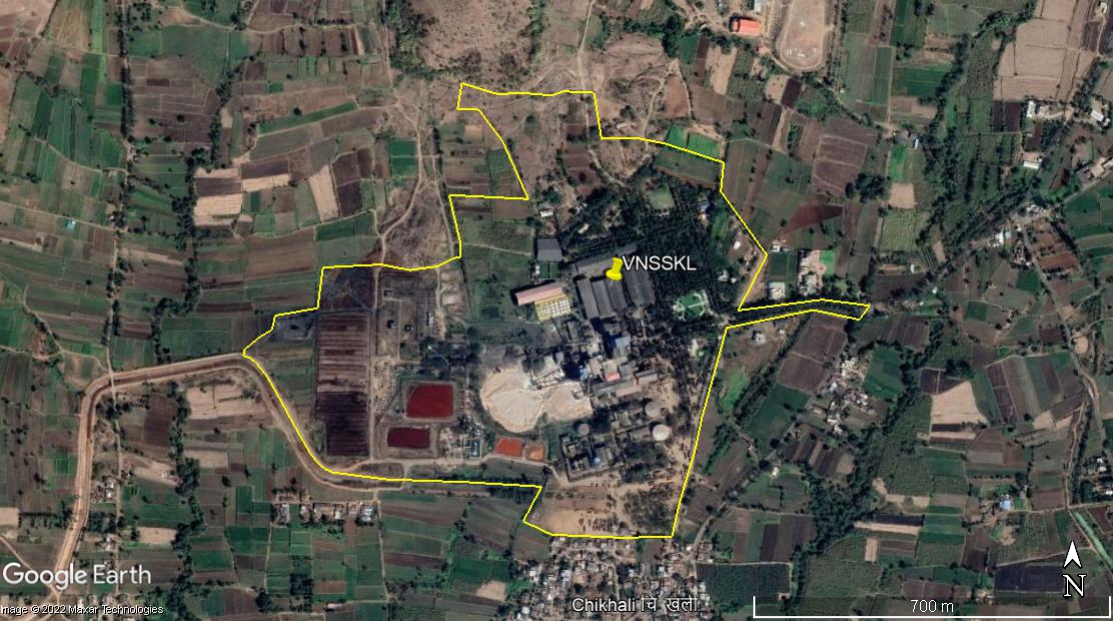 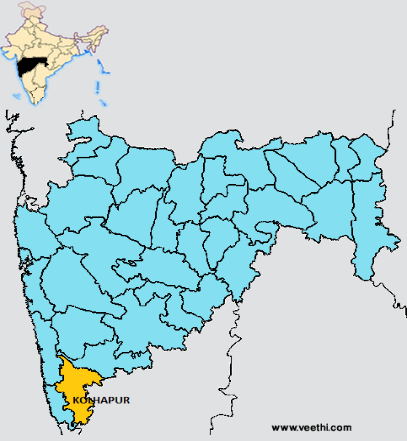 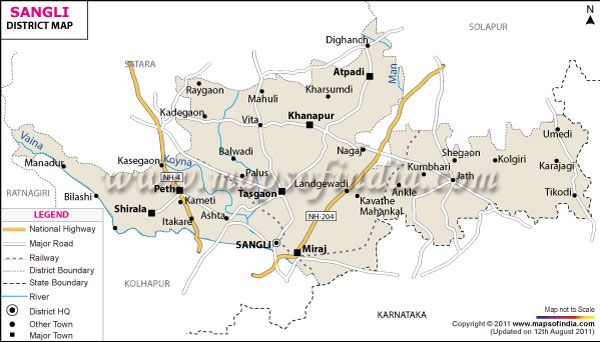 8
Latitude ¹ 16°56’12.93"N,Longitude ¹ 74 0518.06“E.
The Maps are Purely Graphical & not to Scale.
Integrated Project Complex Process Flow Diagram
Sugar Factory
Weighment  & Cane Preparation
To Grid
Cogeneration Plant
Bagasse
30%
Cane Milling/ Crushing
Boiler
Turbines
Power
Steam
To Factory
brick/ cement manufacturers/ manure
Boiler Ash
Press Mud
4%
Sale
Juice Extraction &  Clarification
Distillery Unit
Juice Sulphitation
Powder As Manure
ATFD
Conc. Spent Wash
Syrup Boiling
Condensate to Recycle
MEE
Raw Spentwash
Molasses (4%)
Alcohol Storage
Centrifuging
Distillation
Fermentation
Alcohol
Storage of Sugar
9
Products, By-products & Value Addition
Sugarcane in Farm
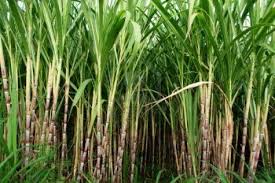 Sugar Factory
7500 TCD
Sugar
(12-13% on Cane Crushed)
Bagasses
(30%)
Manure
Pressmud
(4%)
Molasses
(4%)
Powder As Manure
Cogen Boiler
Low Pressure Steam
Steam
ATFD
High Pressure Steam
Distillery
105 KLPD
Turbine
Spentwash
Conc. 
Spentwash
MEE
CO2
Alcohol
CO2 Bottling Plant
Electricity
10
Product & Raw Materials
A. Products: Expansion: Distillery (20 to 105 KLPD), Sugar Factory (4500 to 7500 TCD), Co-gen Plant (15 to 22 MW)
B. Raw Materials: Expansion: Distillery (30 to 105 KLPD), Sugar Factory (4500 to 7500 TCD), Co-gen Plant (15 to 22 MW)
11
Molasses & Cane Juice / Syrup based Operations for 105 KLPD Distillery
Raw Material Transportation Details
Product & By-product Transportation Details
12
Sugar Factory Process Flow Chart – 7,500 TCD
Imbibition - 1875 MT
Sugar Cane 7,500 MT
Bagasse; 2250 MT
Milling Section
Lime 11 MT
Juice 7136 MT
Condensate 750 MT
Heat Exchanger
Clarification
Sediment 750 MT
Filtrate 
450 MT
6836 MT
Steam 3150  MT
Vacuum Filter
Condensate 1275  MT
1st Effect Vapours 750 MT
2nd effect
4th effect
1st effect
3rd effect
Pressmud  300 MT
Steam condensate;
3150  MT
2051 MT Vapours to Pan
Evaporation Loss  952MT
Vacuum Pan; 2760 MT
Condensate; 240 MT
Pan Condensate 1875 MT
Crystallizer; 885 MT
Centrifuge 1125 MT
Molasses ; 300 MT
Sugar 825 MT
Condensate
1275 MT
Condensate for Recycling 
2025 Cu.M
Washing 
7 CMD
Boiler
408 CMD
Turbine Cooling
468 CMD
Vacuum Pump 
Sealing 
146 CMD
Mill Turbine
300 CMD
Mill Bearing
50 CMD
Ash Quenching
4 CMD
Green Belt/Gardening 
90  CMD
Brushing & other 
140 CMD
As Raw Water
412 CMD
Existing Distillery Process Flow Chart - 30 KLPD (Molasses)
Sugar Factory
Weighing of Molasses
Molasses
Molasses (111 MT; 80 KL)
Molasses Dilution
Water 240 KL 
      (Fresh water)
Wash (320 KL)
Pre-Fermentation
Yeast Culture
As Manure
Bottling Section
CO2
(23 MT)
Yeast Sludge
(5 KL)
Fermentation
Storage Section
Alcohol (30 KL)
Fermented Wash (315 KL)
Distillation
10-12% Solids
Reboiler
Other Effluents 
(11KL);      
     (Lab .,Washings, Cool  B/d)
Raw Spentwash
(220 KL)
Spent Leese
(65 KL)
2 % Loss
Digested Spentwash 
(216 KL; 8% Solids)
Existing ETP
(76 KL)
Spentwash 
Tank
Pressmud 
86 MT
74 KL; For Green Belt
Compost
79 MT
Composting
Proposed Distillery Process Flow Chart - 105 KLPD (Molasses)
Sugar Factory
Weighing of Molasses
Spentwash Powder
(65 MT/Day)
(95% Solids)
Molasses (278 KL; 389 MT)
Molasses Dilution
CPU Treated Effluent 
834 KL
Diluted Wash 1112 KL (834 + 278)
Pre-Fermentation
Yeast Culture
Yeast Sludge
(19 KL)
ATFD
CO2
(87 MT)
Fermentation
Bottling Section
Conc. Spentwash (215 KL; 279 MT),
Storage Section
Alcohol (105 KL)
Fermented Wash (1093 KL)
Distillation
Spent Leese
(148 KL)
Spentwash
(840 KL)
10-12% Solids
Vol. 20%, Solids 50-55 %
Condensate from Dryer 
(143 KL)
CPU
(1056 KL)
Other Effluents 
(19 KL);
 (Lab .,Washings, Cool  B/d)
Spentwash 
Tank
Spentwash
(840 KL)
Total Condensate (768 KL)
Condensate (625 KL) 
Vol. 80%
MEE
Treated CPU Effluent 916 KL
(Process: 834KL + Cooling: 82 KL); 
100% Reuse
15
Proposed Distillery Process Flow Chart - 105 KLPD (Sugarcane Juice)
Sugar Crushing : 1500 TCD
Bagasse;30% (450 MT)
Cane Juice; 70% (1050 KL)
Juice Boiling; Concentration & Syrup
Condensate (420 KL)
Weighing of Syrup
Cane Juice Syrup (630 KL)
Spentwash Powder
(33 MT/Day)
(95% Solids)
Juice Syrup (630 KL)
Pre-Fermentation
Yeast Culture
ATFD
CO2
(52 MT)
Yeast Sludge
(8 KL)
Fermentation
Use as 
Manure
Bottling Section
Condensate (420 KL)
Storage Section
Alcohol (105 KL)
Fermented Wash (622 KL)
Distillation
Conc. Spentwash
 (84 KL; 95 MT) 
30-35% solids
Spent Leese
(97 KL)
Spentwash
(420 KL)
6-8% Solids
Condensate from Dryer 
(32 KL)
Other Effluents (19 KL);
 (Lab .,Washings, Cool B/d)
CPU
(484 KL)
Spentwash 
Tank
Spent Wash (420 KL)
Treated CPU Effluent 
for Reuse 474 KL
Total Condensate (368 KL)
Condensate 
(336 KL) 80%
MEE
Total Effluent for Reuse: 474 + 420= 894 KL
 (152 KL for Cooling;  Lab & wash)
Condensate (32 KL)
16
Environmental Aspects
A. Water Consumption in Distillery (M3/Day) :
B. Effluent Generation in Distillery (M3/Day)
17
Environmental Aspects
A. Water Consumption in Sugar Factory & Co-gen Plant  (M3/Day) :
Note : # - Fresh water from Mangale Savarde Bandhara of river Warana, *- Excess Cane Condensate, Ω- ETP, STP Treated water + RWH.
B. Effluent Generation in Sugar Factory & Co-gen Plant (M3/Day)
18
Sugar Factory, Co-gen Plant & Distillery Integrated Project ZLD Plan
Water Consumption in Sugar Factory (7500 TCD) & Cogen Plant (22 MW)  (M3/Day):
19
Existing Sugar Factory ETP (Capacity: 750 M3/Day)
Inlet 
 577 CMD
Pri. Tube Settler
(8 X 6.5 X 2.35 M)
Neutralization Tank
(6 X 1.2 X 2.5 M)
Equalization Tank
(21.5  X 15 X 3.5 M)
Flash Mixer Tank
(2.2 X 2 X 1 M)
Oil & Grease Tank
Buffer Tank 
(7.5 X 6.5 X 2.5 M)
Bio- Digester
(11 Ø  X 13 M)
To SDB
Aeration Tank – II
(18 X 17 X 4 M)
Aeration Tank – I
(18 X 10 X 2.5 M)
Sec. Clarifier  I
(8.5 Ø  X 3 M)
Sec. Clarifier  II
(8.5 Ø  X 3 M)
Intermediate Tank
(8 X 5 X 2.5 M)
RAS
RAS
Excess Sludge
Excess Sludge
To SDB
SDB (2 Nos.)
(7.5 X 5 X 1.75 M)
To Greenbelt of Industry
ACF
PSF
Note:
PSF : Pressure Sand Filter
ACF : Activated Carbon Filter
RAS : Returned Activated Sludge
SDB : Sludge Drying Bed
Treated Water Tank
(15 X 5 X 3.5 M)
20
Existing Sugar Factory ETP
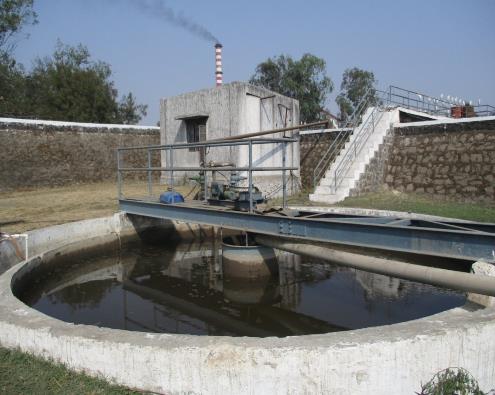 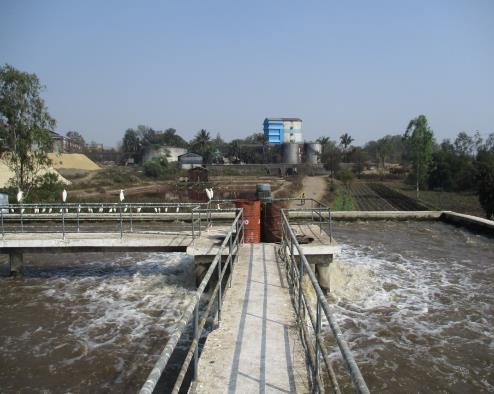 Aeration Tank
Secondary Clarifier
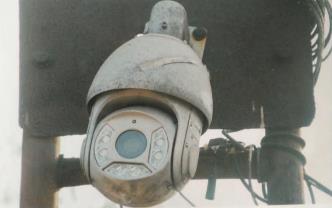 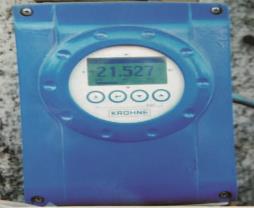 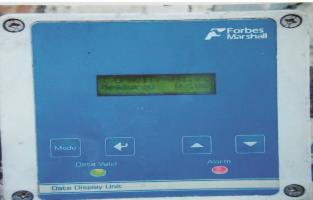 Flow Meters & Online Monitoring System
21
Flow Chart of Proposed Distillery CPU
Return Activated Sludge
Condensate &
Other Effluents
1056 CMD
UASBR
18 Ø X 6M Ht.
Tube Settler
(4 X 4 X 3 M)
Reaction 
Tank
MBBR Reactor
25 X 18 x 4.5 M
Equalization
Tank
20 X18X3.5M
PTS
Pump
Sludge To SDB
Buffer 
Tank 
(3 X3 X 3 M)
Sludge to SDB
Pump
RO Reject
Treated Effluent Tank
15 X 15 X 4 M
SST
8Ø X 3M
TS
Flash Mixer
Flocculator
ACF
50 Cu.M / Hr
PSF
50 Cu.M / Hr
Intermediate Tank
(8 X8 X 3 M)
Tube Settler
(4 X 4 X 3 M)
Pump
Sludge
Sludge to Disposal
RO 
Plant
Sludge
Sludge Dewatering Unit / SDB
Filtrate to Equalization Tank
Permeate for Reuse in Process 
916 CMD
Note:
PSF: Pressure Sand Filter
ACF : Activated carbon Filter
SST: Secondary Settling Tank
SDB: Sludge Drying Beds
Proposed STP (Capacity: 25 M3/Day)
Anaerobic Contact Media Chamber
(6.450 M3)
Bar Screen Chamber
(2.5 M3)
Pump
Equalization Tank
(20 M3)
Inlet
25 M3/Day
Sedimentation & Separation Chamber 
(3.135 M3)
O & G 
Chamber
(2.5 M3)
Recirculation Line
Treated Water Tank
(10 M3)
Moving Bed Chamber 
(6.293 M3)
Sedimentation Chamber 
(2.247 M3)
Disinfection Chamber 
(0.380 M3)
To Reuse
23
Daiki Axis Johkasou Technology – Packaged STP
Expeditious treatment; easy maintenance
Energy-saving
Most updated automated manufacturing technology
Stable high-quality FRP material
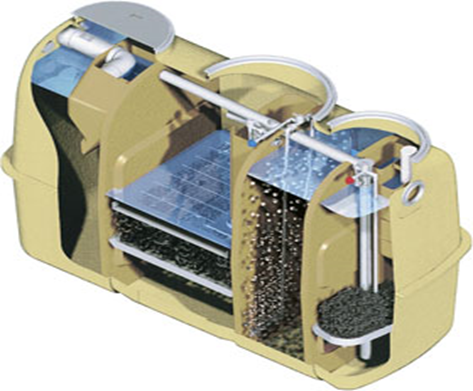 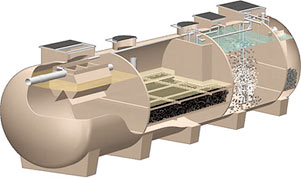 Capacities:
1 KLD to 50 KLD models
(further capacities can be increased in parallel arrangement)
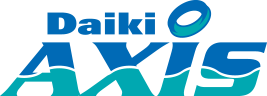 24
Johkasou STP Treatment Process
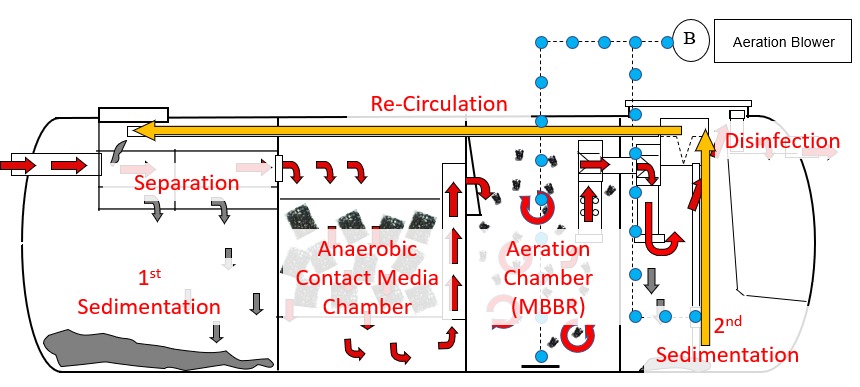 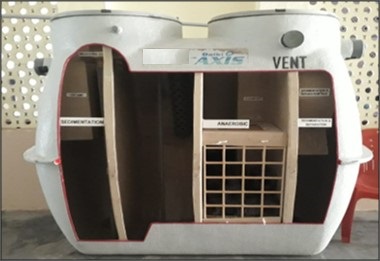 Technological Frame Work
Technology approved by National Jal Jeevan Mission.
Technology Approved by CII (Confederation of Indian Industry)
No COVID-19 Trace observed in outlet water
25
Environmental Aspects
Air Pollution Control
Hazardous Waste
Solid Waste
26
APC & Online Continuous Monitoring System (OCMS)
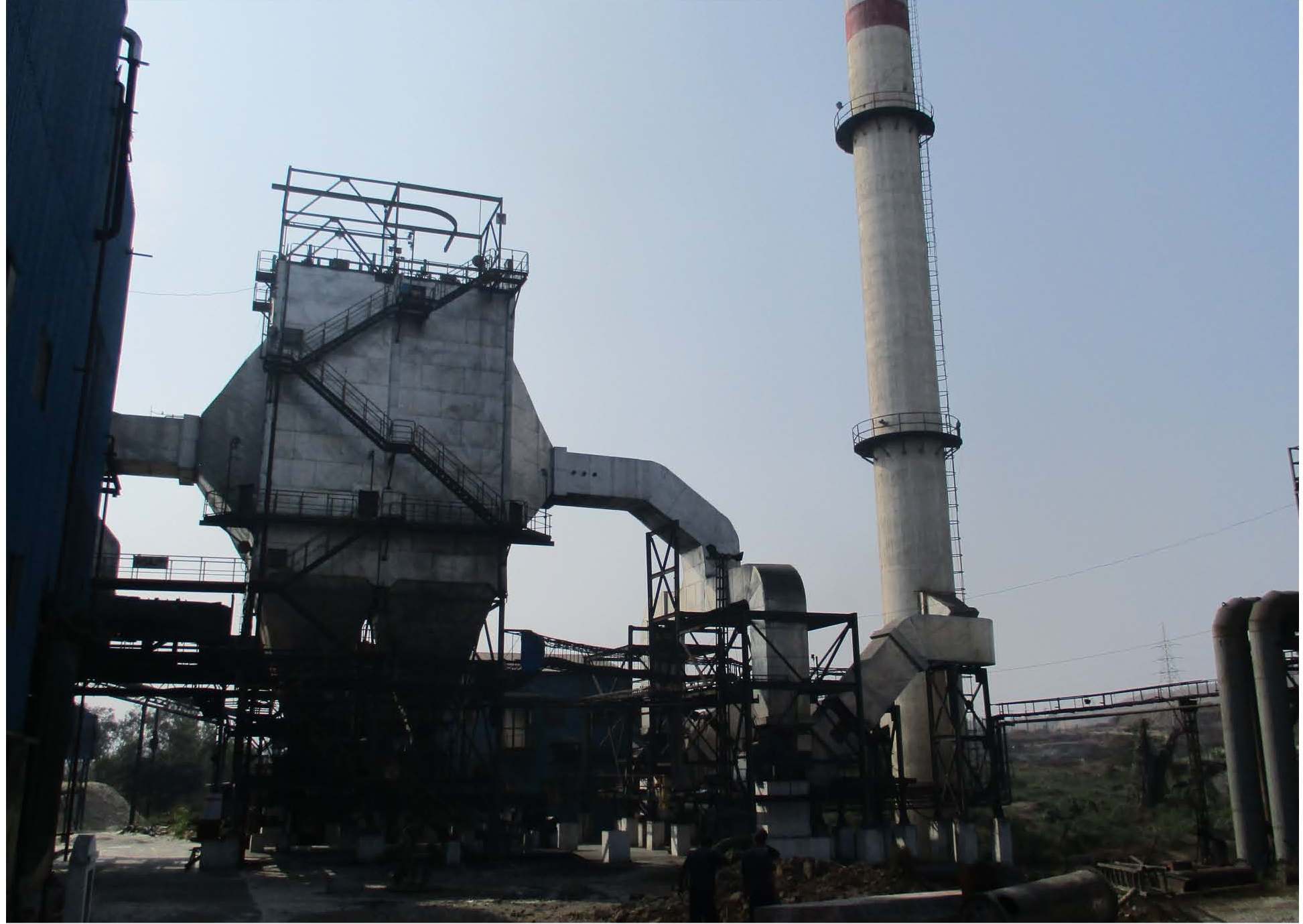 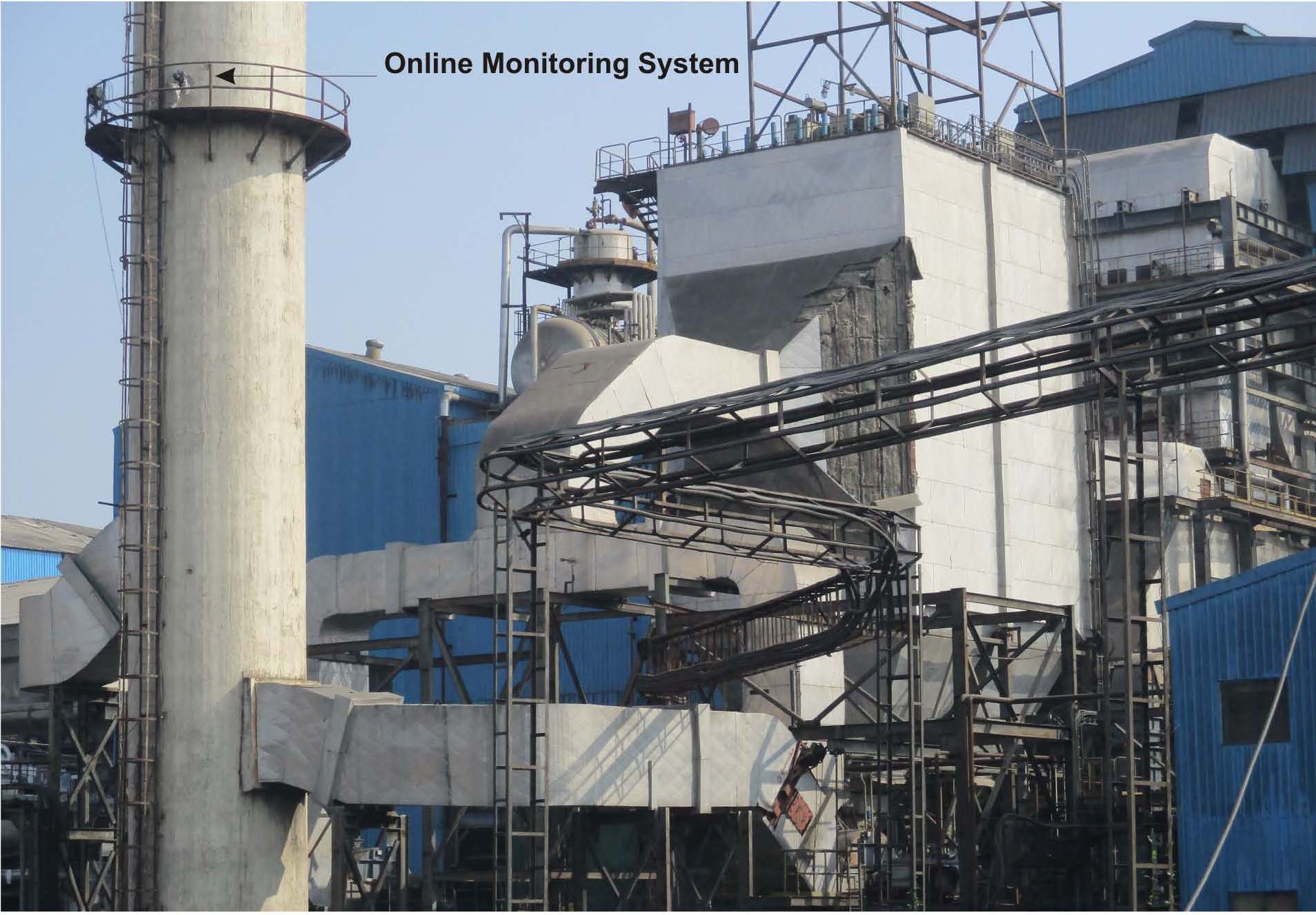 27
Environmental Aspects
Noise
Dust
Odour
28
Baseline Environmental Details
Risk Studies & Disaster Management
Occupational Health & Safety Measures
Occupational Health Center., 24 X 7 Ambulance Facility  available
Regular Medical Checkup of Employees & Records Keeping is followed .
SO2 Production  procedure  has been prepared. 
Workmen Compensation Policy, Mediclaim Health Policy (Temporary & Permanent)
Good Management Practices (GMPs) being followed. 
Well Managed Process Operations, Automation of Production  with Pollution Control Equipments done.
Health & Safety Awareness camps  arranged. Posters & Boards displayed in Industry. 
PPEs such as Shoes, Helmets, Goggles, Earmuffs, Ear Plugs are provided.
Housekeeping & Waste Handling : Training & Education to Workers, Good O &  M Practices
Sanitary Facilities & Other Measures – Adequate Toilets, Changing Rooms, Rest Rooms Provided. Good Aesthetics maintained and  BMPs  adopted.
29
Photographs of Fire Fighting Arrangements
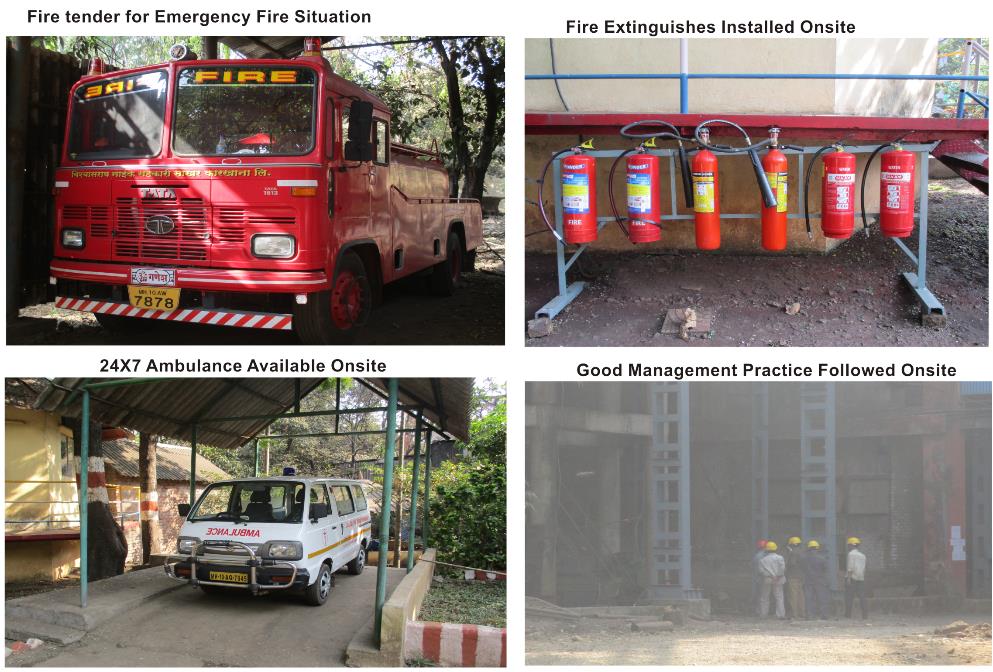 30
Aloha – Ethanol
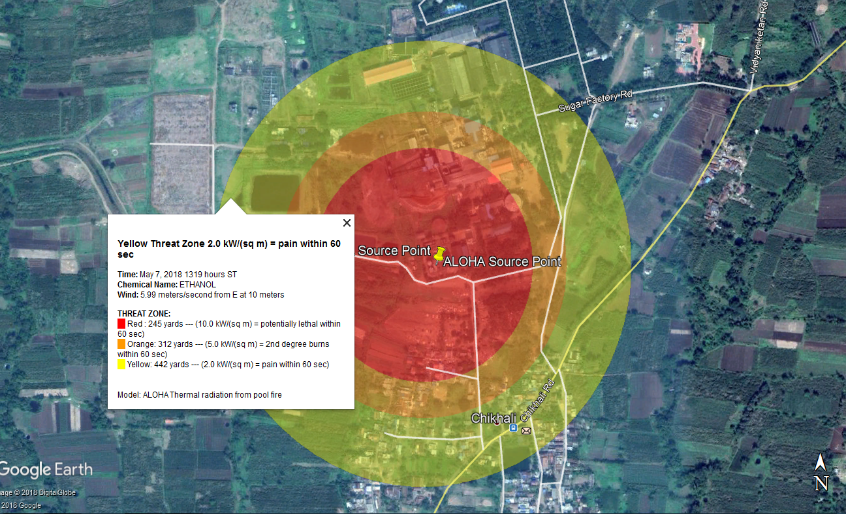 Scenario : Fire in Ethanol Storage
Pipe Dia. : 150 mm; Length : 30 M; Pressure – 0.5 Kg/sq.cm
Release Duration :  18 min.; Qty. released :  5.57 Kg
Threat Zones : 
Red : 245 M (10 KW/sq.m = Potential lethal within 60 sec.)
Orange : 312 M (5 KW/sq.m = 2nd deg. burns within 60 sec.)
Yellow : 442 M (10 KW/sq.m = pain within 60 sec.)
Mitigation Measures:
For Alcohol storage, tank layout, tank-farm layout, pump locations will be as per requirements of PESO latest rules and regulations. 
Statutory approvals for the storage of Alcohol will be obtained, before the plant start up. 
All tanks will be provided with Flame Arrestors, Moisture Traps & over head condensers with chilled water for prevention of Alcohol loss & environment protection.
31
Green Belt Development Plan
Total Land Acquired for VNSSKL Complex  : 52.52 Ha
Existing  Green Belt (42% of TPA) : 22.4 Ha; No. of Trees : 7472
Features of the GB Development Program:
Avenue Plantation : Internal Roads to various Units, Bagasse; Pressmud; Ash Yards
Shelter Belt Plantation: A thick barrier of trees to be created along periphery / fence.
Mass Plantation : Vicinity of Ash & Bagasse Storage, Trees controlling dust planted. 
Plantation of Peculiar Tree Species - Noise Attenuation, Dust Suppression, Indigenous, Ever Green.
Rain Water Harvesting Details
Surface Harvesting : Runoff from Industrial Plot 52.52 Ha. to be harvested & stored in tanks excavated at suitable locations as per the Contour Levels. 
Roof Top Harvesting Yield : 5128.5 M3  (From Area : 8125 M2)
Surface Harvesting Yield :  1,34,955 M3 (From Area: 4,61,196.85 M2)
Total RWH :  1,40,083 M3, 140 ML. 
Provision of 2 Tanks (5128.5 M3) :  2,500 M3, 3,000 M3.
Utilization for Green Belt, Fugitive Dust control, Firefighting Demand Makeup, Washing & Cleaning 
Excess rain water will be diverted offsite the plot through storage tanks outlets
32
Photographs of Green Belt
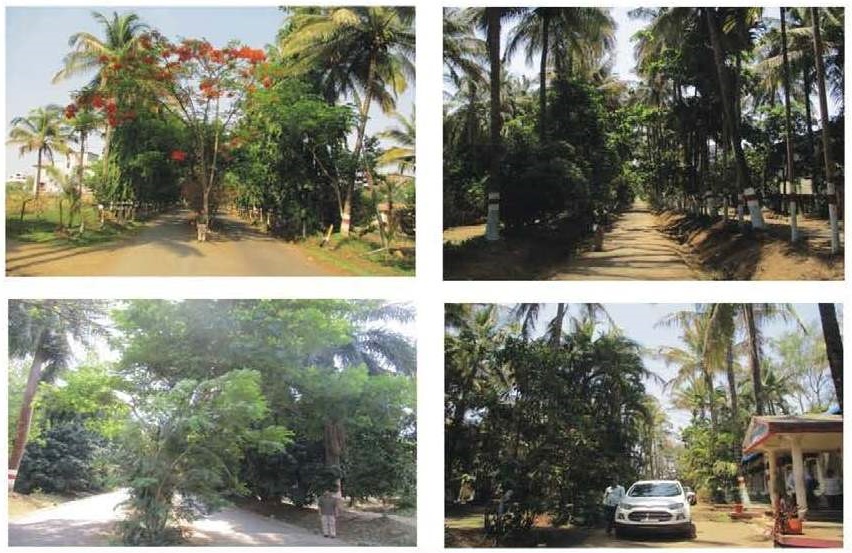 Roadside Plantation
33
Photographs of Green Belt
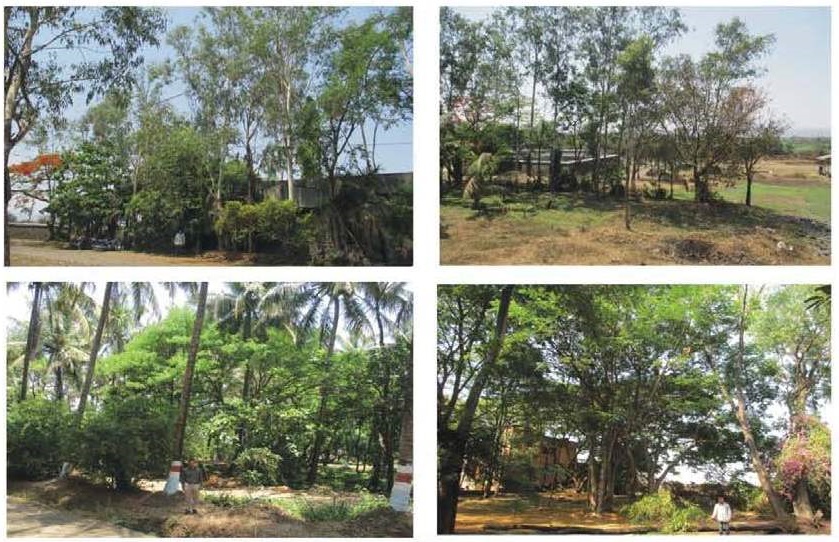 Shelter Belt Plantation
34
Green Belt (GB) Design Details
35
Existing Tree List
Names; Numbers & Types of Trees in Green Belt
36
Proposed CER Details
37
Existing CSR Details
CER activities are administered and communicated via. a separate foundation, namely; “Fattesingrao Naik Endowment Trust”, Yashwantnagar. CER activities implemented through HR, Agriculture, and separate CER department. The details are as under-
38
Environment Management Plan (EMP)
EMC of 8 Members, Qualification : Qualification : M.E. (Env.), M.Sc. (Env. Sc.), B.Sc. (Chem.), PGDISHE. 
 MD, ETP Chemist, Sugar ETP Supervisor
The Capital as well as  O & M Costs towards Environmental Management  -
Report by RO; MoEFCC; Nagpur (Visit dt.: 23.11.2021   & Compliance Observed vide Report dt. 17.02.2022)
Out of 22 General Conditions; 14 were Fully Complied, 3 were Partly Complied & only 5 was Not Complied
40
41
42
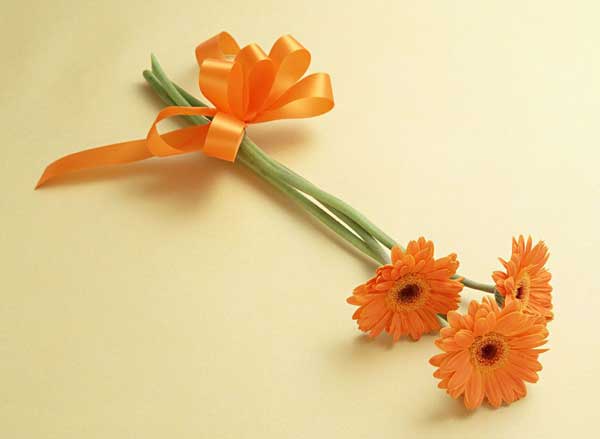 THANK YOU
43